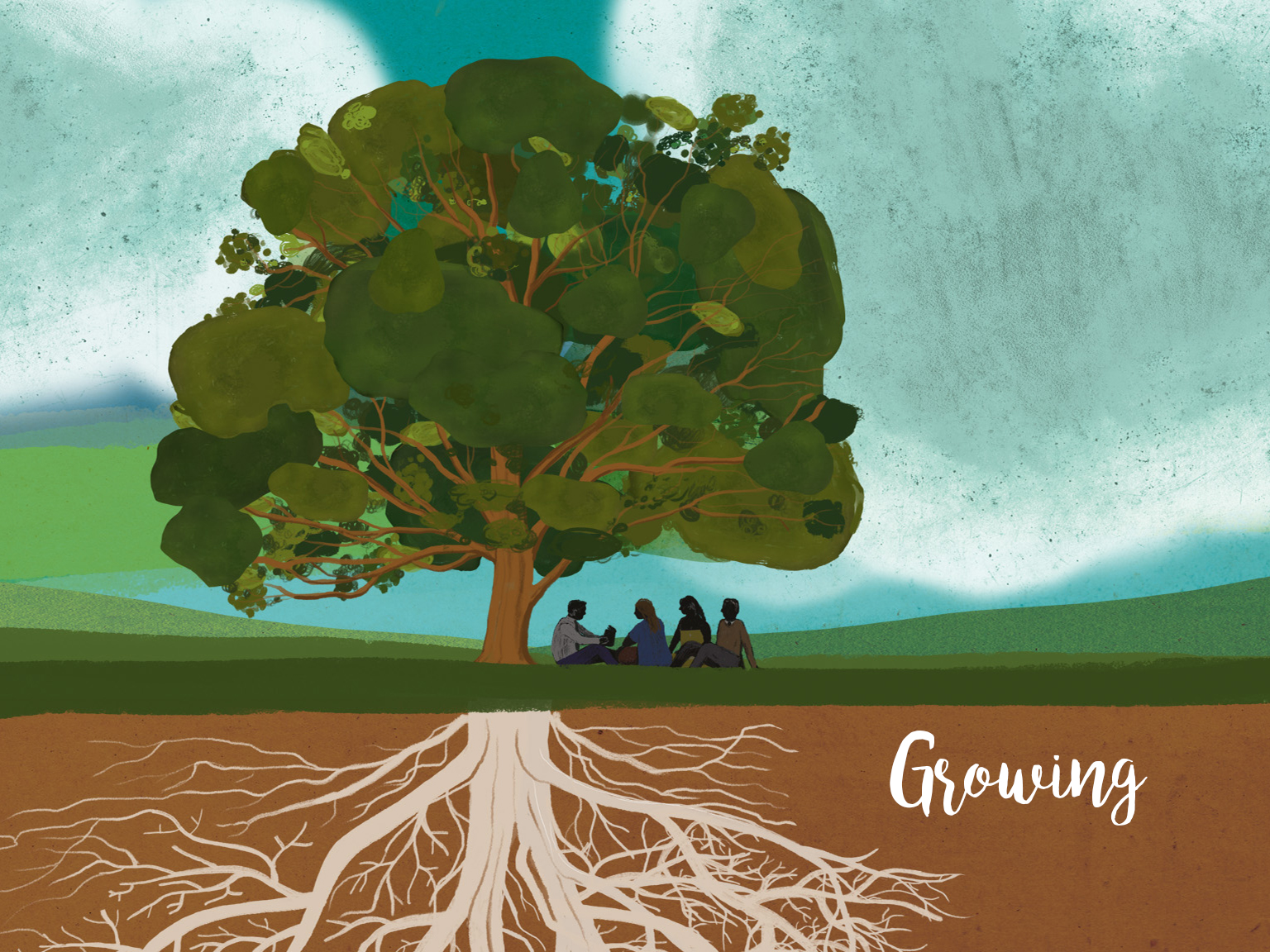 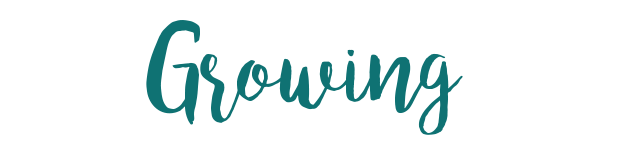 I pray that you, being rooted and established in love, may have power, together with all the Lord’s holy people, to grasp how wide and long and high and deep is the love of Christ, and to know this love that surpasses knowledge—that you may be filled to the measure of all the fullness of God.
Ephesians 3:17-19
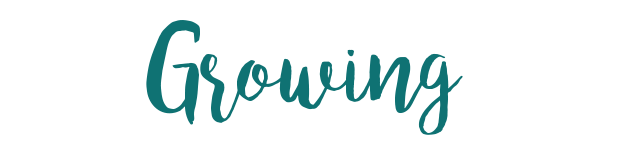 Pray for growing depth – 
Ask God to help us sink deep roots in Christ in an increasingly shallow world.
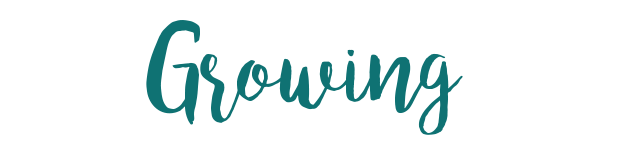 Pray for growing love – 
Ask God that we would have a warm grasp of the love of God in an increasingly cold and distant world.
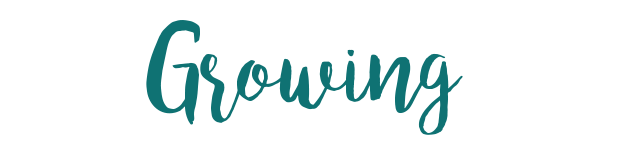 Pray for growing power – 
Ask that the power of God would be at work in and through us in an increasingly apathetic world.
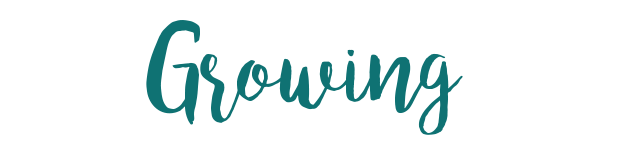 Pray for growing togetherness – Ask God for unity and oneness in our church life in an increasingly fragmented world.